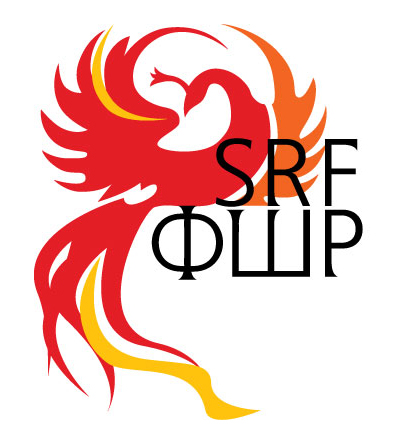 AGM report
16 December 2010
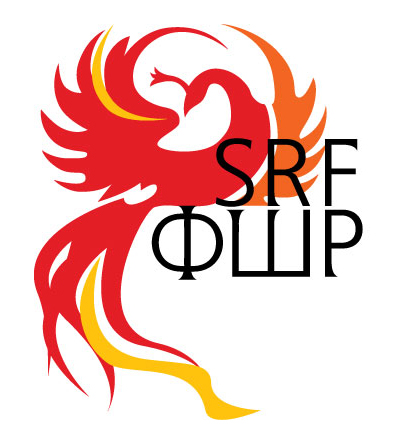 Why do we exist?
Are we making progress?
Plans for the future
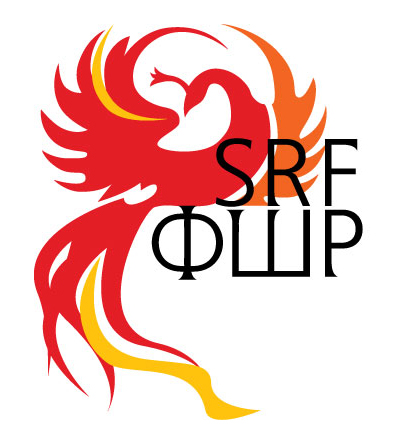 Why do we exist?
SRF Constitution, Clause 3.2
In particular the objects shall be to advance education through the promotion of a clear understanding in Scotland, Russia, and the countries of the Former Soviet Union, of the respective ways of life, history, heritage and the cultural and commercial activities and voluntary services of the said countries and through the creation of educational contacts of all kinds between the peoples of these countries.
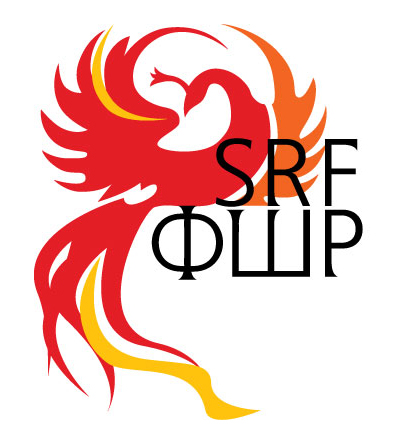 Practical goals: are we making progress?
Cultural events
Language learning
Business 
Awareness
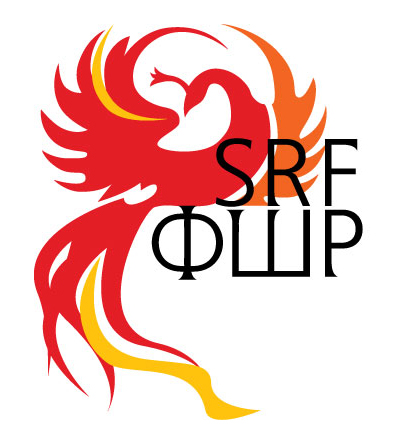 Cultural events
Our main activities are lectures and exhibitions, both very varied and covering at least some aspects of a very broad field. 

We try to find out about, and advertise, any events with a Russian (etc) connection.  The direct readership of e-bulletins is around 600, indirect as many as 1000?
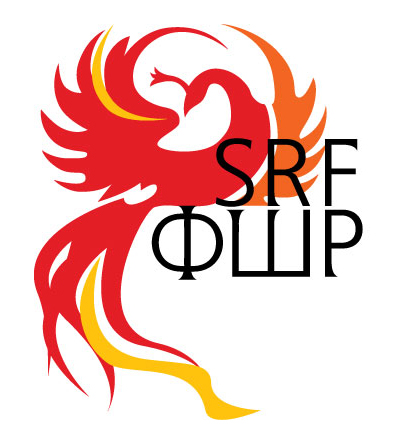 Language learning
evening classes are well received and numbers have risen to 48 students this term from an average of 20 last year 

We are trying to persuade schools to teach Russian, the SQA not to abandon exams, and the government (and anyone else who’ll listen) to support us in all that
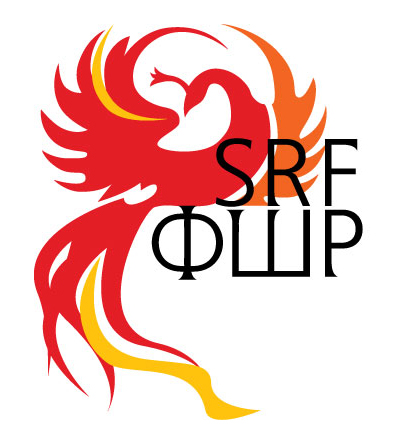 Business
We revived our programme of business talks and the (almost) annual all day “business opportunities in Russia” conference co-hosted with UEBS and last year with the support of CRCEES, UKTI, the SG and the SDI.  We’ll try to keep this up!

Ongoing dialogue with the SDI, UKTI, RBCC and other relevant organisations.  CRCEES continues to support this
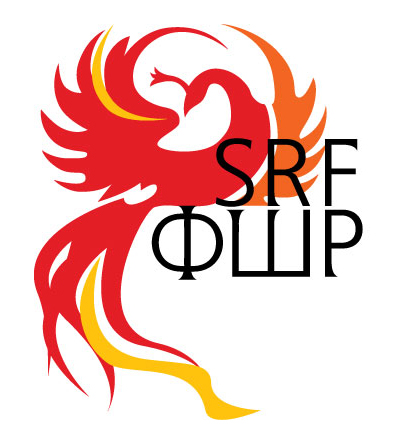 Awareness
Promotion of all events, other organisations etc + lots of networking, contact with friendly journalists etc
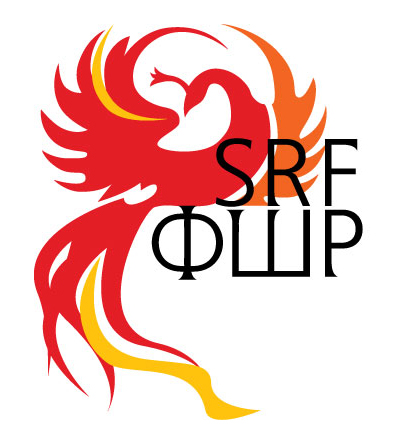 Can we measure results?
Increasing numbers of visitors, students, volunteers, members, library users...

BUT there is a long way to go, lots more to do.
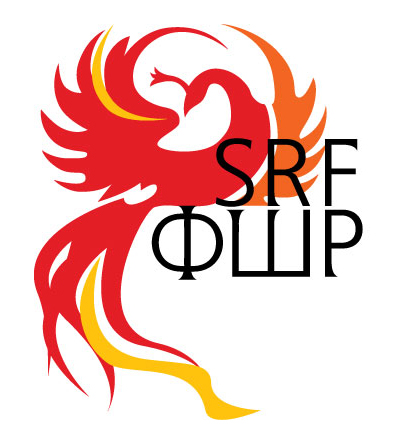 Plans for the future
Our grant from S&N was designed to cover 3 years rent and running costs for premises, to enable us to set up our culture centre and to expand our range of activities.  The 3 years runs out in June 2011.

Our lease allows us to stay here for a further 2 years at the same rent if we wish to / can afford to.
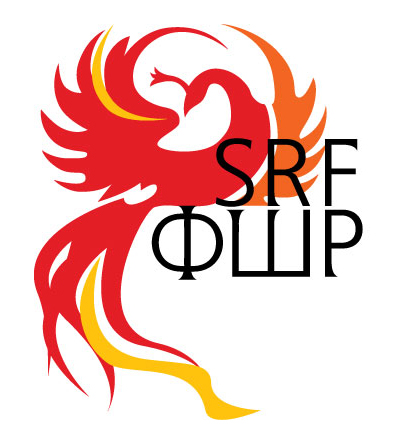 Do we want to stay here?
Most of the rise in our profile has been caused by the increased number of hours we work + visibility of town centre site.  So we’d lose a lot of momentum if we lost this building
The building offers us the opportunity to expand more -  and if we have more volunteer help + (preferably) money to professionalise our management we could realise those opportunities
YES!
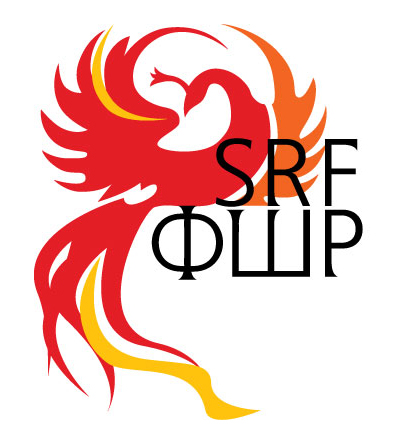 Can we afford to stay on?
YES!
Our premises cost is now stable at £15000pa

Income is rising
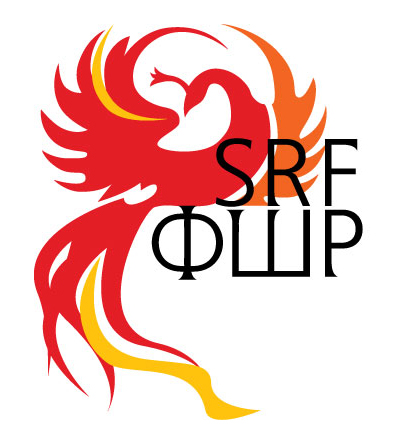 What do you think?
For what it’s worth....
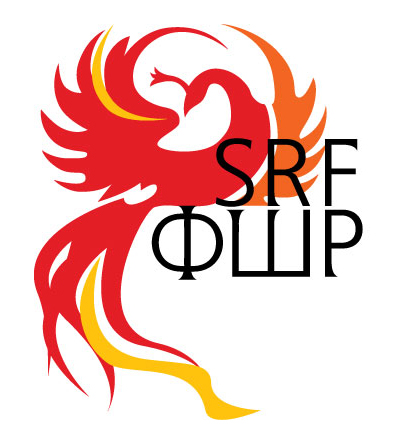 С Рождеством!
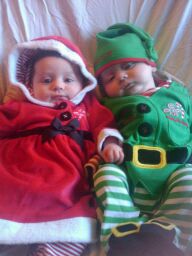 Щасливого Різдва!
Nollaig chridheil huibh!